MBT-303Özel Öğretim Yöntemleri-I
Hafta 3: Bilişim Teknolojileri Eğitiminin Amaçları-II-Ortaöğretim
Ortaöğretim Bilgisayar Bilimi Dersinin Kapsamı:
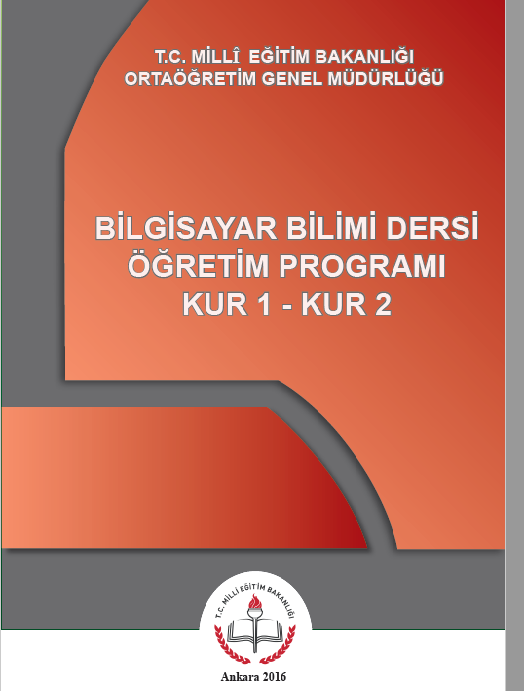 Ortaöğretim Bilgisayar Bilimi Dersinin Genel Amaçları
BİLGİSAYAR BİLİMİ DERSİ   ÖĞRETİM PROGRAMI’NIN GENEL AMAÇLARI 
Bu program öğrencilerin; 
1. Dijital vatandaş olarak teknolojik kavramları, sistemleri ve işlemleri iyi anlayan bireyler 
olmalarını, 
2. Bilişim teknolojilerini etkili ve amacına uygun kullanmalarını, 
3. İnternet tabanlı servislere erişmelerini, bu servisleri araştırmalarını ve kullanmalarını, 
4. Bilgisayar bilimine ilişkin genel bir anlayış ve teknik birikim oluşturmalarını, 
5. Problem çözme ve bilgi-işlemsel düşünme becerileri edinme ve geliştirmelerini, 
6. Akıl yürütme sürecini takip edebilmelerini ve değerlendirmelerini,
Ortaöğretim Bilgisayar Bilimi Dersinin Genel Amaçları
7. Öğrenme sürecinin bir parçası olarak iş birlikli çalışma becerisi edinmelerini, sosyal ortamlardan faydalanmalarını ve öğrendiklerini paylaşmalarını, 
8. İnternet ortamında öğrenme fırsatları aramalarını, 
9. Algoritma tasarımına ilişkin anlayış geliştirerek sözel ve görsel olarak ifade etmelerini, 
10. Problem çözmek için değişken, atama, sıralı mantık, karar yapısı, döngü ve fonksiyon yapılarını kullanmalarını, 
11. Problemleri çözmek için uygun programlama yaklaşımını seçmelerini ve uygulamalarını, 
12. Programlama konusunda teknik birikim oluşturmalarını, 
13. Programlama dillerinden en az birini iyi düzeyde kullanmalarını,
Ortaöğretim Bilgisayar Bilimi Dersinin Genel Amaçları
14. Robot programlama konusunda temel bilgilerle donanmalarını, 
15. Mobil programlama konusunda deneyim kazanmalarını, 
16. Web sitesi tasarımı ve yönetimi konusunda çalışmalar yürütmelerini, 
17. Günlük hayatta karşılaşılan sorunların çözümüne ilişkin yenilikçi ve yaratıcı projeler geliştirmelerini, 
18. İnternet ortamında kişisel verilerin korunmasının gerekliliğini kavramalarını ve bilgi güvenliği sağlamaya yönelik önlemler almalarını, 
19. Yaşam boyu öğrenme konusunda bilinç kazanmalarını amaçlamaktadır.
Ortaöğretim Bilgisayar Bilimi Dersinin Kapsamı
Kaynakça
Bilgisayar Bilimi Dersi Öğretim Programı. (2016). MEB.